Presentatie vakkenpakketkeuze 

klas 2 → 3 Roncalli Mavo
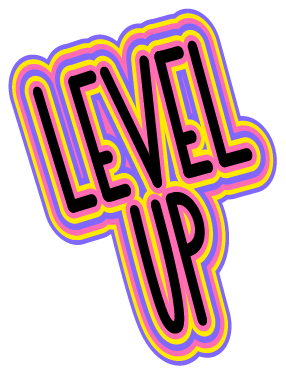 Welkom
Ivo jansenLeerjaarcoördinator 3


Ruben BuskensTeamleider

Christa de Bruijn
Decaan@roncallimavo.nl
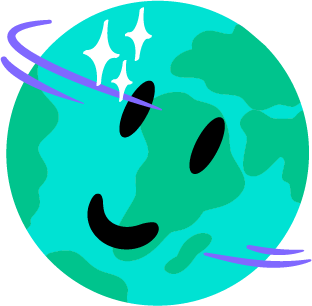 InhoudsopgaveWaar zitten we nu
Vakkenpakketkeuze klas 3Nieuwe vakken
Profielen vmbo-tlProfielen havoBelangrijke data & tijdpadFormulier vakkenpakketkeuze
Vragenronde
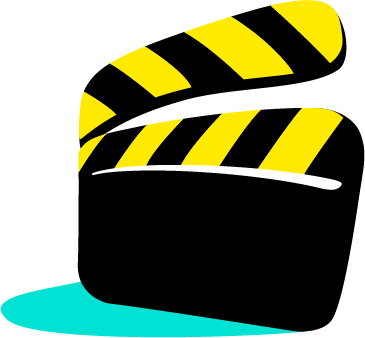 Doorstroom
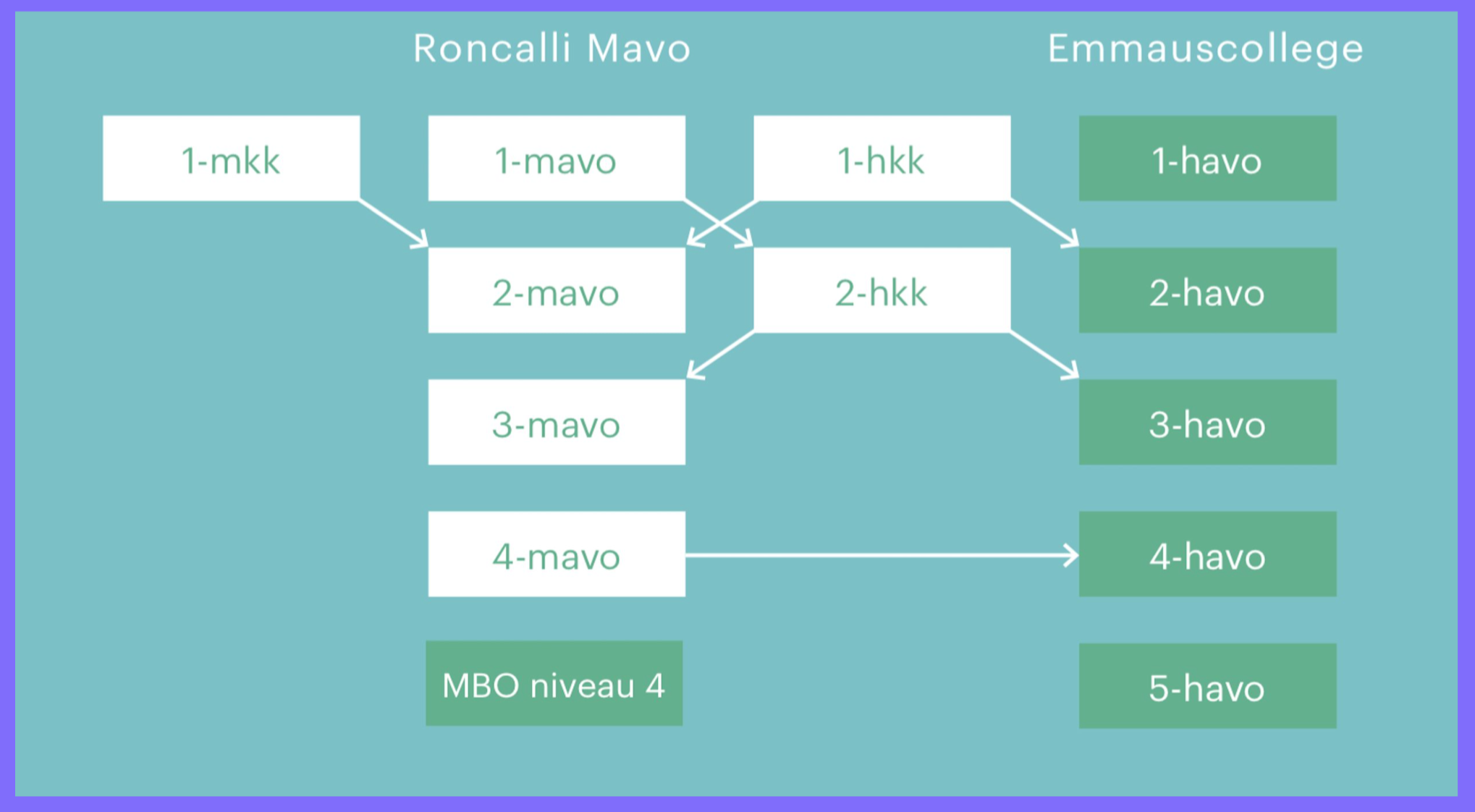 Kies 6 van de onderstaande 11 vakken
Let op bij de vakken 1 t/m 5: als je een vak hiervan
niet hebt, kan je het ook niet kiezen
Je krijgt in leerjaar 3
Eerder gekozen vakken van jaar 1 naar jaar 2:
Duits
Frans
Aardrijkskunde
Geschiedenis
Beeldend-tekenen (BTE)

Profielvakken:
Biologie
Wiskunde
Economie
Natuurkunde

Nieuw te kiezen vakken:
Lichamelijke opvoeding 2 (LO2)
Informatietechnologie theoretische leerweg (ITTL)
Verplicht:
Nederlands
Engels
Lichamelijke opvoeding
Culturele en kunstzinnige vormingen (CKV) of CKV-international (CKV-INT)
LET OP: Vakken die je nu niet kiest kun je in later klassen ook niet meer kiezen
Nieuwe vakken
LO2: stage buiten schooluren
Sport technieken leren
Organisatorische vaardigheden
Toetsen


ITTL: vervolg op IT
Digital Art
eCommerce
Internet of Things
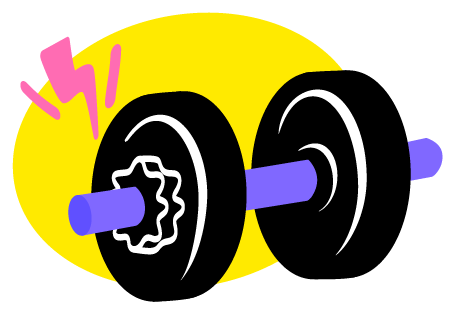 Lichamelijke opvoeding 2 (LO2)
Informatietechnologie theoretische leerweg (ITTL)
CKV-international (CKV-INT)
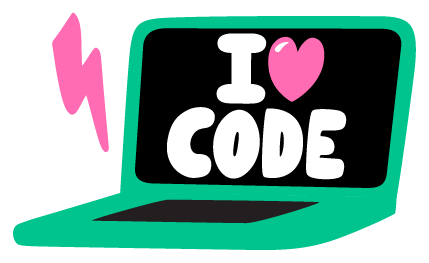 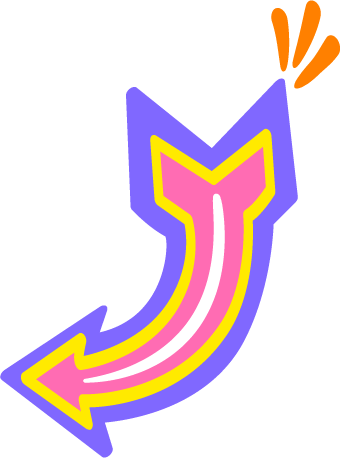 Vak CKV-internationalIn plaats van CKV kun je ook CKV-international kiezenJe leert en krijgt: 21e eeuwse vaardigheden, wereldburgerschap, 	ICT-vaardigheden, uitwisselingsprogramma’s
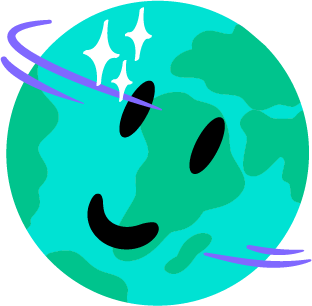 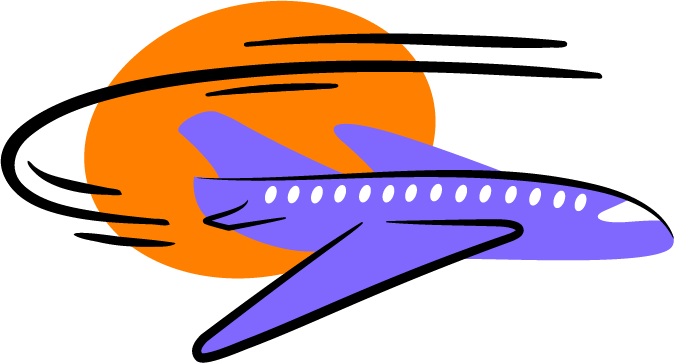 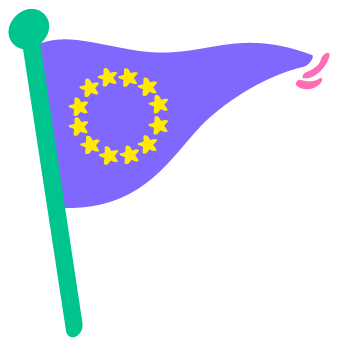 Het uitwisselingsprogramma- klas 3: 2x een week (IT en NL)- klas 4: een dagreis
Het uitwisselingsprogramma- klas 3: 	1x verblijf in gastgezin Italië 		1x leerling thuis ontvangen
- kosten: maximaal €300,- voor de reis afhankelijk van een subsidie eventueel 0€
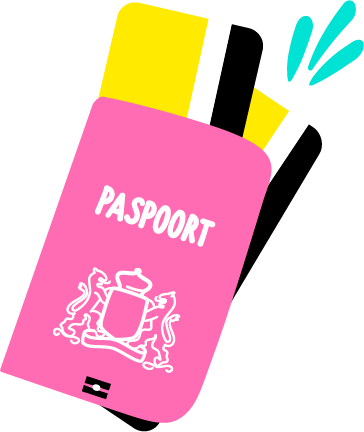 Opgeven voor het vak
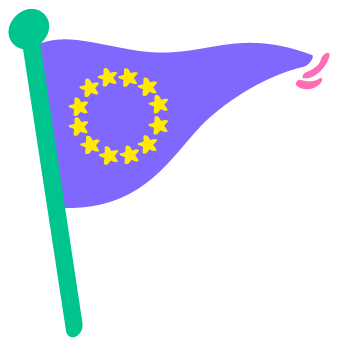 Plaats voor maximaal 25 leerlingen
Nadat je je hebt opgegeven wordt je uitgenodigd voor een gesprek met de vakdocenten
Jezelf voorstellen
Motivatie waarom je voor het vak kiest
Wat je erin wilt leren
Vakdocenten beslissen vervolgens of je geschikt bent voor het vak
In klas 4 doe je een eindpresentatie van wat je geleerd heb
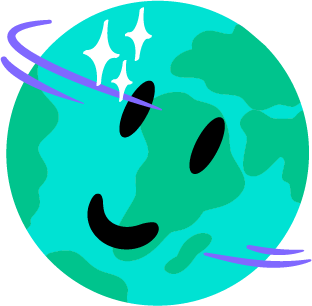 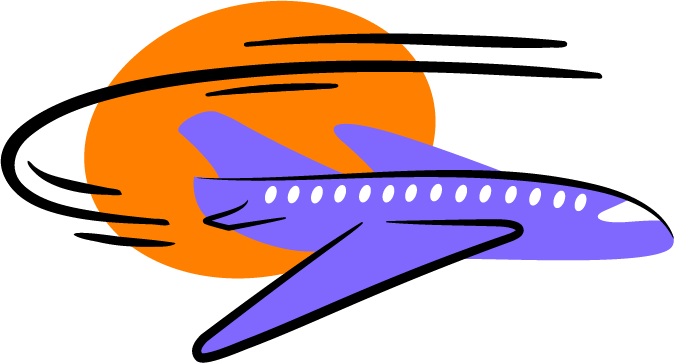 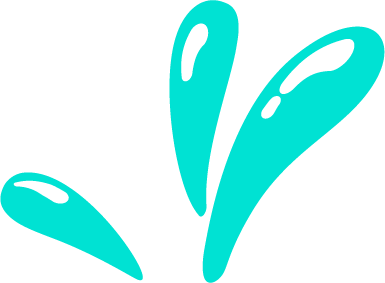 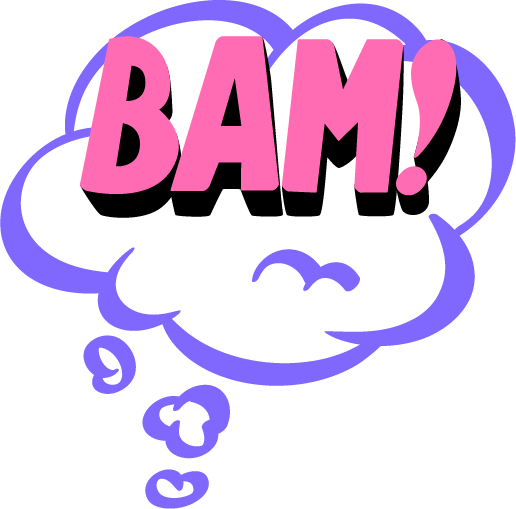 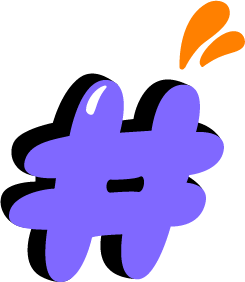 Denk bij je keuze ook hieraan:
Wat vind ik leuk, wat zijn mijn interesses? (Wat doe je bijvoorbeeld in je vrije tijd?)
Wat zijn mijn talenten? (Wat heb je bijvoorbeeld gedaan waar je trots op bent?)
Wat voor type ben ik? (Welke kenmerken heb je: behulpzaam, praktisch, stressbestendig…)
Wat voor vakken vind ik interessant?


Loopbaan oriëntatie begeleiding (LOB) dossier,
Tijdens mentorlessen zullen hier de komende weken opdrachten over gemaakt worden.
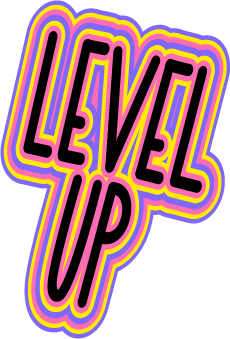 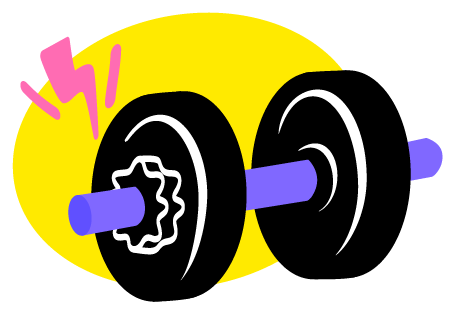 Kies 6 van de onderstaande 11 vakken
Let op bij de vakken 1 t/m 5: als je een vak hiervan
niet hebt, kan je het ook niet kiezen
Je krijgt in leerjaar 3
Eerder gekozen vakken van jaar 1 naar jaar 2:
Duits
Frans
Aardrijkskunde
Geschiedenis
Beeldend-tekenen (BTE)

Profielvakken:
Biologie
Wiskunde
Economie
Natuurkunde

Nieuw te kiezen vakken:
Lichamelijke opvoeding 2 (LO2)
Informatietechnologie theoretische leerweg (ITTL)
Verplicht:
Nederlands
Engels
Lichamelijke opvoeding
Culturele en kunstzinnige vormingen (CKV) of CKV-international (CKV-INT)
LET OP: Vakken die je nu niet kiest kun je in later klassen ook niet meer kiezen
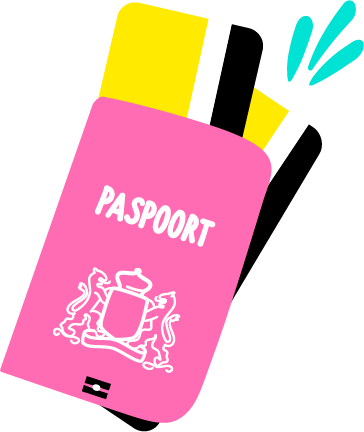 Geen Wis? = Rekentoets
Profielen vmbo-tl - ECONOMIE:  economie + wi/Fa/Du- ZORG EN WELZIJN  biologie + wi/gs/ak- TECHNIEK  wiskunde + natuurkunde- LANDBOUW  wiskunde + bi/na


Advies: Pas in 2 profielen
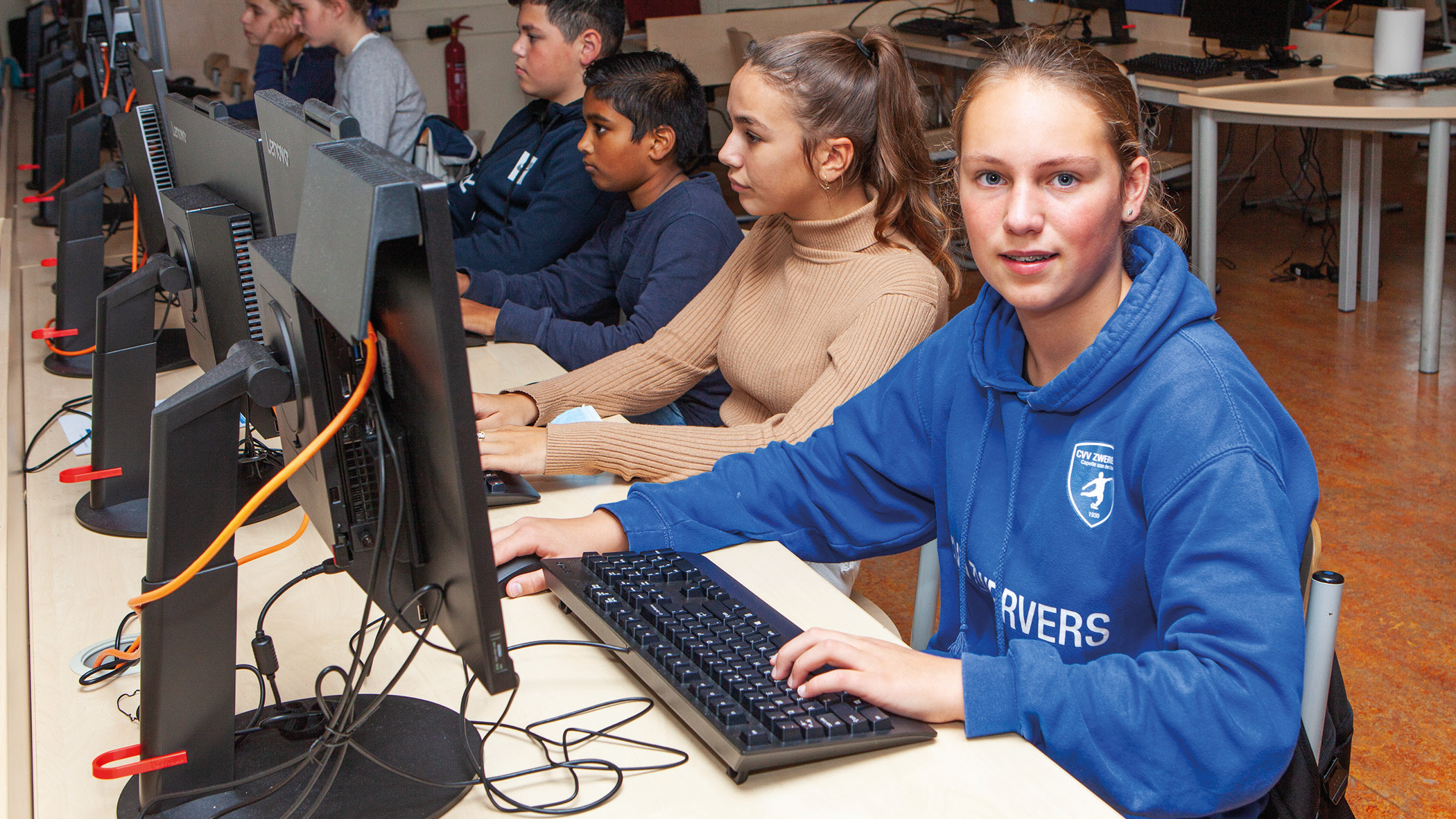 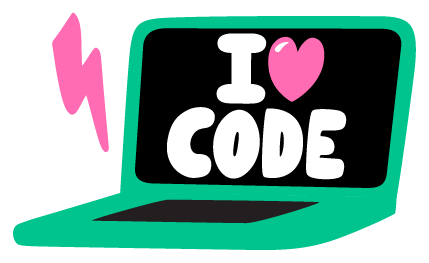 Profielen havo
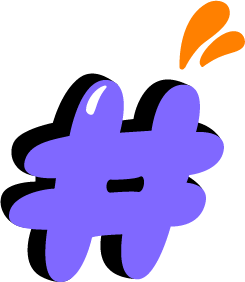 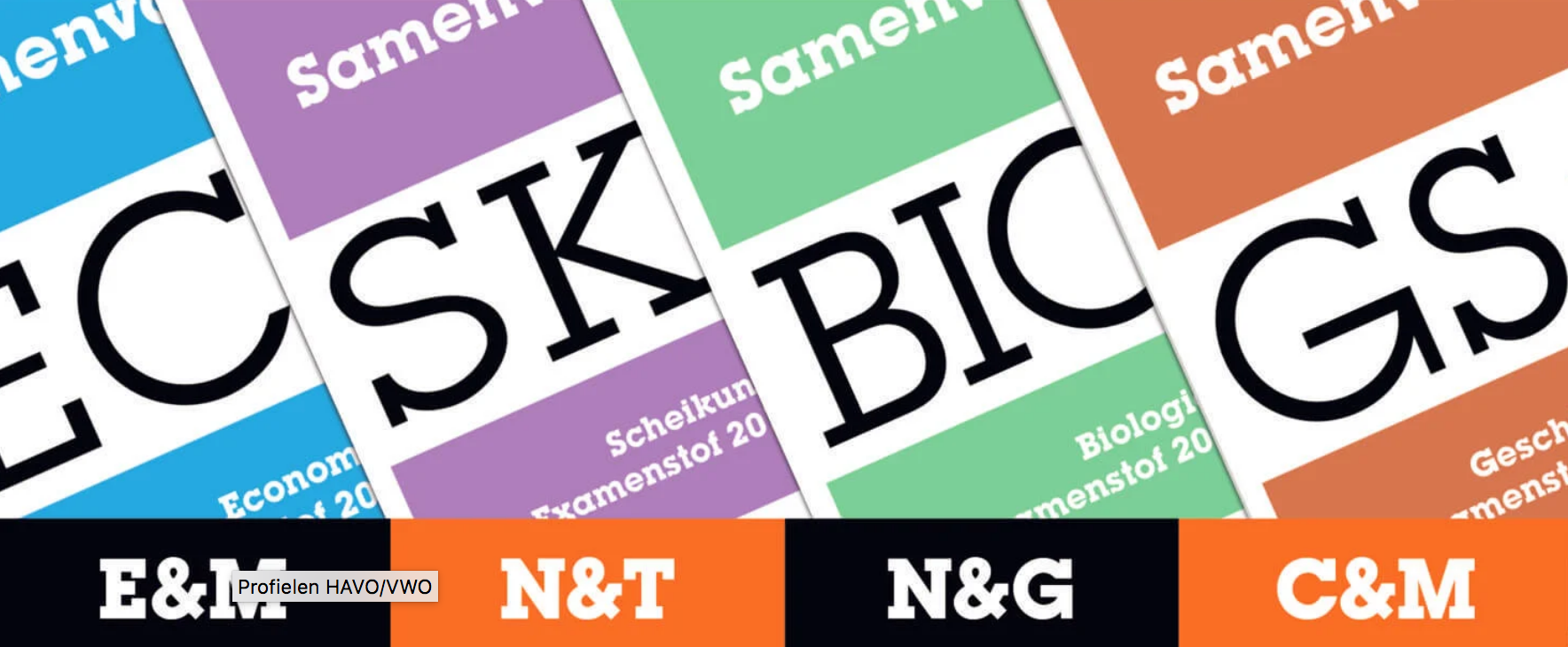 - Economie & Maatschappij:   wiskunde; economie; geschiedenis- Cultuur & Maatschappij:   geschiedenis; moderne vreemde taal- Natuur & Gezondheid:   wiskunde A; biologie; scheikunde- Natuur & Techniek:   wiskunde B; natuurkunde; scheikunde
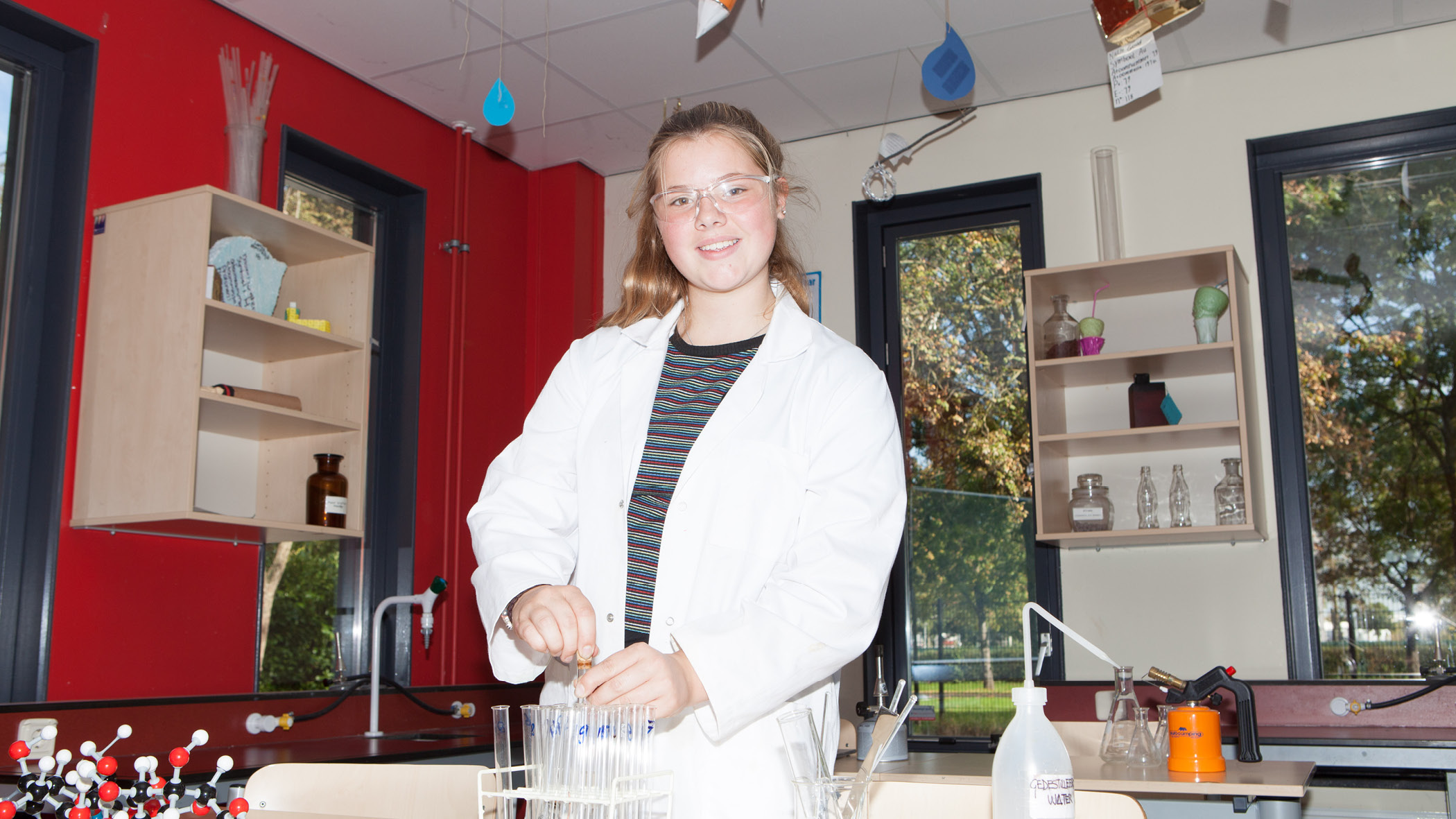 link: Profielen havo (site Rijksoverheid)
Belangrijke data & Tijdpad
23 Januari voorlichtingsavond vakkenpakketkeuze

26 februari vakkenpakketkeuze open in Magister

14 Maart: Ouderavond

15 Maart: Deadline aanleveren vakkenpakketkeuze

2 april start toetsweek 2
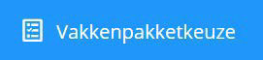 Formulier vakkenpakketkeuze
Via Magister WEB “vakkenpakketkeuze”  
Deadline 15 Maart
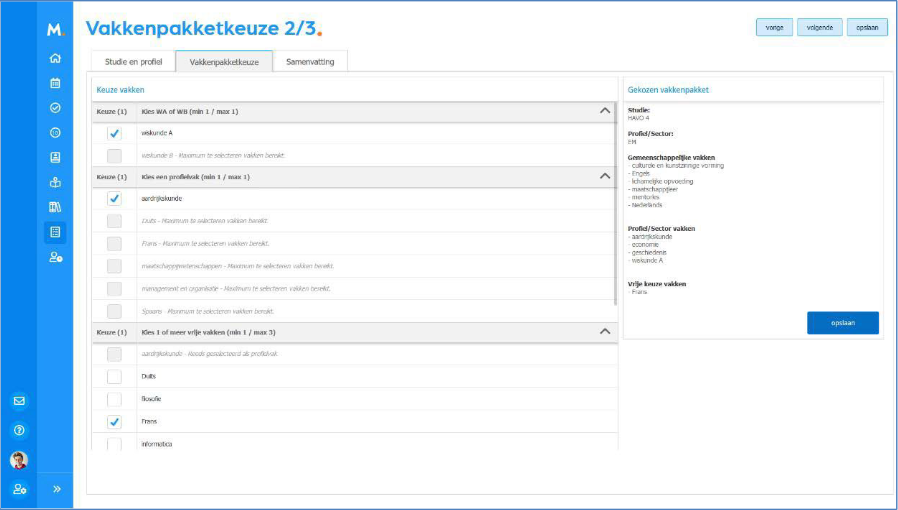 Icoon verschijnt op 26 Februari
Icoon verdwijnt op 15 Maart
Icoon verschijnt op 26 Februari
Icoon verdwijnt op 15 Maart
Gemaakte keuze is niet meer te wijzigen na de deadline!
Vragen?